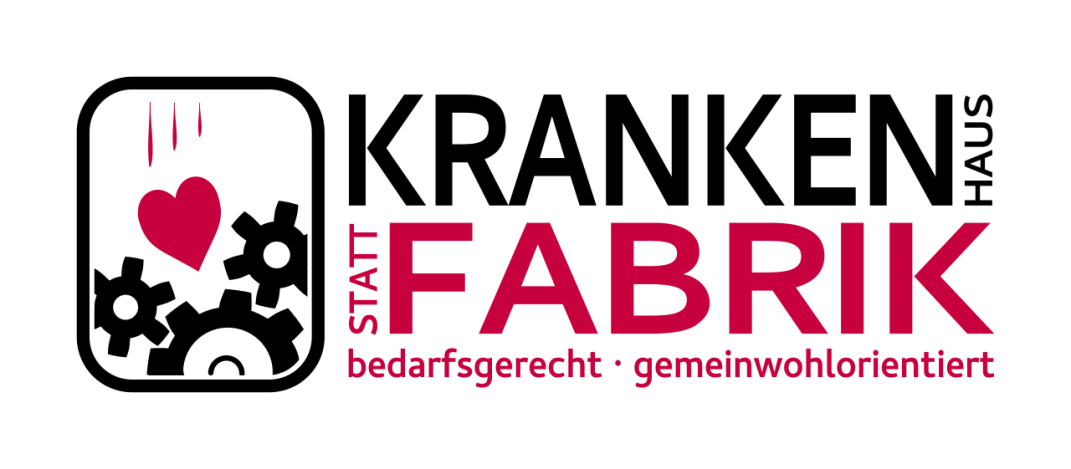 2. Online Veranstaltung zur Krankenhausreform (KHVVG)
aFinanzierungsreformVorhaltepauschalen und ihr Verhältnis zu den DRGs
September 2024
Dr. Nadja Rakowitz  /  Dr. Peter Hoffmann
seit KHG 1972 „Duale Finanzierung“ der KH
Investitionskosten: Bundesländer
seit den 90er Jahren Rückzug des Staates aus der Daseinsvorsorge
Unterfinanzierung ca. 50%
geplant ist ein Transformationsfonds (Länder und GKV, ab 2026 10 Jahre lang 					jeweils 2,5 Mrd. €/Jahr; insgesamt 50 Mrd. €)

laufende Betriebskosten: Krankenkassen
Fallpauschalensystem  = 	einheitlicher Preis für eine bestimmte 						Behandlung einer bestimmten Diagnose 
Unterfinanzierung Preisniveau der „Landesbasisfallwerte“ unzureichend
Fallzahlrückgang (Personalengpässe, Bettensperrungen, Ambulantisierung
in 2024 extremer Anstieg der Defizite
im KHVVG unverändert: Gesamtvergütung der KHneu: Vorhaltekostenfinanzierung
Fehlanreize des DRG-Systems bleiben:
finanzielle Steuerung ohne Gemeinwohlorientierung 
Zielkonflikt:  Gewinnoptimierung 		Versorgung
        Über-, Unter, Fehlversorgung
          Mengensteigerung und Kostendumping
          aktuell verstärkt durch hohe Defizite

Teil - Ausgliederungen verstärken ökonomischen Druck 
Beispiel Selbstkostendeckung für Pflege am Bett 
            Ausgliederung der Vorhaltekosten wird 
           „Überökonomisierung“ nicht abschwächen
fallmengen-abhängige Vergütung bleibt„Warum keine Selbstkostendeckung für alle notwendigen                  Berufsgruppen?“
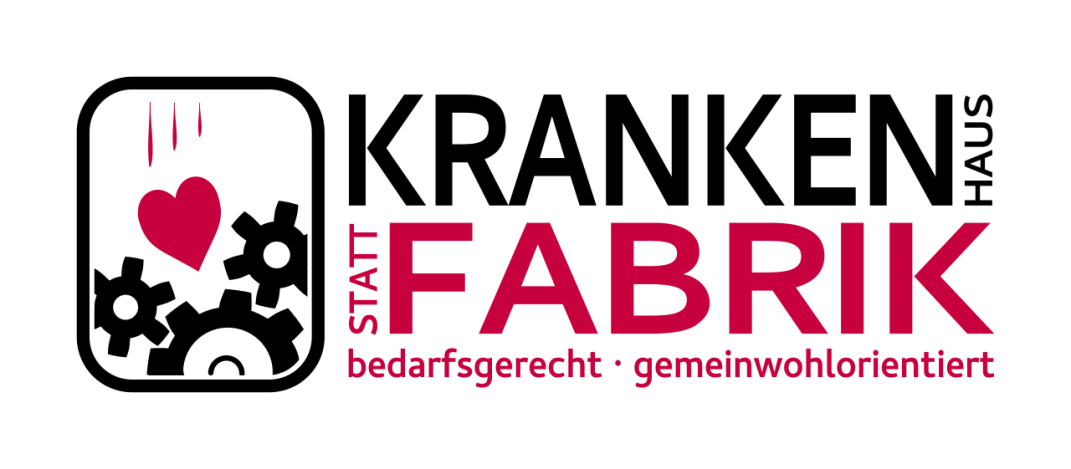 4
Vorhaltevergütung§ 17 b KHG
Wie werden die Vorhaltevergütungen bestimmt?
Gesetzliche Absenkung der Fallpauschalen

(offiziell 40% DRG-Vergütung + 20% Pflegebudget,                        das gegenwärtig kein Bestandteil der DRGs ist)
LG
LG
LG
Fallmengen-abhängige Vergütung über DRG
Vorhalte-finanzierung
InEk gliedert erstmals für das Jahr 2025 einen Finanzierungsteil aus dem DRG-Fallpauschalensystem aus
InEK kalkuliert für jede DRG nach Abzug „variabler Sachkosten“ die Vorhaltekosten als Bewertungsrelation
2025 und 2026 noch budgetneutral für das einzelne KH
InEk analysiert Auswirkungen auf Versorgungsstrukturen und Qualität (öffentlicher Bericht 2029, 2031)                              kann Empfehlungen geben, ob und inwieweit anstelle der normativ festgelegten Vorhaltevergütung eine Kalkulation der Vorhaltekosten vorgenommen werden soll
Volle Wirkung der Vorhaltevergütung ab 2029
Vorhaltevergütung welche KH haben Anspruch?
Qualitätskriterien + Mindestvorhaltezahl der Leistungsgruppe

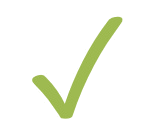 Kranken-kassen
Qualitätskriterien je Leistungsgruppe beziehen sich auf Krankenhausstandort
vertraglich vereinbarte Kooperationen und Verbünde können berücksichtigt werden 
Bundeseinheitliche Definition, welche Kooperationsmöglichkeiten bzw. Verbundlösungen möglich sind zur Erfüllung der Qualitätskriterien
Kranken-kassen
€€€
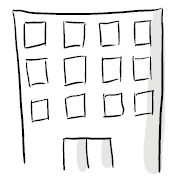 weist entsprechende

Leistungsgruppe zu
Bundes-land
Krankenhaus
Mindestvorhaltezahlen für jede  Leistungsgruppe!?
Festlegung durch BMG per Rechtsverordnung (§135f SGB V) 
zustimmungspflichtig im Bundesrat

Institut für Qualität und Wirtschaftlichkeit im Gesundheitswesen soll wissenschaftliche Empfehlungen für Mindestvorhaltezahlen erarbeiten 

Berücksichtigt werden bei Festlegung:

Vorhaltung eines ständig verfügbaren Facharztstandards
Sicherstellung einer bedarfsgerechten und flächendeckenden stationären Versorgung
Wirtschaftlichkeitsgebot gemäß §12
NEU
[Speaker Notes: §135f SGB V wird neu eingefügt. 

Festlegung der Mindestvorhaltezahlen erfolgt auf Grundlage der wissenschaftlichen Empfehlung per Rechtsverordnung durch das BMG. Die Rechtsverordnung ist zustimmungspflichtig durch den Bundesrat.]
Vorhaltevergütung
Ermittlung des Vorhaltebudgets - je Land und Leistungsgruppe
aus Fallpauschalen ausgegliedertes Volumen wird ausgewiesen nach Leistungsgruppen und Land 
Volumen wird mit jeweiligem Landesbasisfallwert gewichtet
Vorhaltebudget im Land ist auf jeweiliges Jahr gedeckelt

Ermittlung des Vorhaltebudgets - je Krankenhaus 
InEK stuft jedes Krankenhaus in ihm zugewiesenen LG ein - anhand bisheriger Fallzahl und Fallschwere 
auf Grundlage der Einstufung der Krankenhäuser teilt das InEK das Vorhaltebudget je Land und Leistungsgruppe auf
budgetneutrale Einführung in 2025 und 2026 
Konvergenzregelung in 2027 und 2028 (Wirksamkeit zu 33% bzw. 66 %)
Neueinstufung in regelmäßigen Abständen (zunächst nach zwei Jahren und danach alle drei Jahre) 
Veränderungen der Fallschwere wird bei Neueinstufung berücksichtigt
Veränderung der Fallzahl +/- 20 Prozent  keine Auswirkungen auf die Einstufung bezüglich Fallzahl
falls die Länder Planfallzahlen pro KH festlegen sind diese zu verwenden
Verlagerungseffekte aufgrund von Schließungen oder Fusionen                                                                                                             Übertragung des Vorhaltebudgets des wegfallenden Standortes auf aufnehmende Standorte im Folgejahr
Vorhalte-budget
Pflege-budget
 auch zukünftig krankenhausindividuell nach Selbstkostendeckungsprinzip finanziert.
Vorhaltevergütung: Berechnung - 1
Voraussetzung: Jede DRG wird eindeutig einer LG zugeordnet
Ausgangspunkt: Relativgewicht jeder DRG (G-DRG, incl. Pflegekosten) Beispiel: RG 2,4
Abzug variable Sachkosten („verminderte Kosten“) RG 0,4 – Rest: RG 2,0
Abzug 60 % für Vorhaltevergütung (incl. Pflege) RG 1,2
Davon Abzug von ca. 20% für Pflegekosten RG 0,4
Ergibt: „Rest“-DRG (40% plus variable Sachkosten) RG 0,8 plus 0,4 var. SK = RG 1,2
Vorhaltebewertungsrelation: RG 0,8

Definition variable Sachkosten: „individuell zuordenbar“. Bestimmte Kostengruppen der DRG-Kostenmatrix werden aus VHBR ausgegliedert und damit weiter über DRGs finanziert.
Vermindern auf jeden Fall die 60% und erhöhen die „Rest“-DRG!
Wie hoch sind „variable Sachkosten“? Knie-TEP: ca.30%, Appendektomie ca. 14%
Vorhaltevergütung: Berechnung - 2 (§ 37 KHG)
Vorhaltevolumen Land (RG): alle DRG-Fälle des letzten Jahres x alle VHBR des Folgejahres
Vorhaltevolumen LG je Land (RG): Anteil der Summe der VHBR einer LG an Summe aller VHBR
Vorhaltevolumen Standort je LG: Fallzahl je zugewiesener LG x Vorhalte-CMI* des Standortes je LG als Anteil an Landesvorhaltevolumen je LG
Wenn Länder Planfallzahlen pro Standort festlegen, sind diese bei der Verteilung auf die Standorte zu verwenden 
Vorhaltevergütung je Standort (Geldbetrag): Vorhaltevolumen je LG und Standort x LBFW
Es ergibt sich eine Mengenabhängigkeit, wenn die Patientenzahlen und die Fallschwere sich bundes-/landesweit verändern (zu verteilende Summe der VHBR ändert sich)
Zuweisung Planfallzahlen: Einstieg in Fallzahlobergrenzen?? (wie NRW) 

* CMI = alle RG aller DRGs aufsummiert / Zahl der Fälle = durchschnittliches Fallschwere
[Speaker Notes: Beispiel: 600.000 VHBR Land
LG 1: 100.000, LG 2: 200.000, LG 3: 300.000
Anteil LG 1 = 1/6, Anteil LG2 = 1/3, Anteil LG3 = ½ also alles zusammen wieder 6/6
Damit keine Änderung im Vergleich zur direkten Berechnung Fälle x jeweiliger VHBR
Gilt auch für Aufteilung auf Standorte (Unterschied Fälle x CMI)
Grund für diese Berechnung weiterhin unklar
evtl.: Anteil bleibt gleich für 2 bzw. 3 Jahre aber Landesvorhaltevolumen ändert sich jährlich]
Vorhaltevergütung: Berechnung - 3 (§ 37 KHG, § 6b KHEntG)
Ermittlung Landesvolumen und LG-Volumen jährlich, Neuberechnung des Standortanteils zunächst nach 2 Jahren und dann jeweils nach 3 Jahren
Änderung der des Standortanteils nur, wenn mehr als 20% Änderung der Fallzahl in 3 Jahren oder Änderung der Planfallzahl
Änderungen der Fallschwere (CMI) werden bei der Berechnung des Vorhaltevolumens je LG und Standort aber berücksichtigt
Budgetneutrale Einführung 2025 und 2026 
Das vereinbarte Erlösbudget beinhaltet Rest-DRG, Pflegebudget und VHBR
Da diese Summe wieder 100% ist, ändert sich im ersten Jahr nichts
Konvergenzregelung 2027 und 2028
Veränderungen zwischen vereinbarten VHBR 2026 und zustehender Vorhaltevergütung für 2027 nur zu 33% wirksam, 2028 nur zu 66%
Vorhaltevergütung: Berechnung - 4 (§ 37 KHG)
Bei Schließungen, Umwandlungen (SüV) und Entzug der Zuweisung  erfolgt eine sofortige Neuberechnung der betroffenen Anteile im Land (und in angrenzenden Ländern) mit Wirkung auf das Folgejahr
Umverteilung des Vorhaltevolumen der betroffenen Krankenhäuser (geteilt durch 365 x Zahl der Tage die noch berechtigt/geöffnet) und Erhöhung der Vorhaltebudgets der anderen KHs
Weitere Regelungen - 2
Erhöhung der Zuschläge für Sicherstellungs-KHs  von 400.000 auf 500.000 € (bei mehr als 2 Fachabteilungen : 650.000 statt 600.000 € (KHEntgG, § 5 Abs. 2a)
Erhöhung der Zuschläge für die Teilnahme an der Notfallversorgung um 33 Mio. ab 2027  (KHEntgG § 9)
Vollständiger Ausgleich der Tarifsteigerungen ab 2025 (KHEntgG, § 9/10)
Frist von 4 Wochen nach Abschluss maßgeblicher Tarifvertrag für Vereinbarung Tarifrate, Schiedsstelle entscheidet bei Nichteinigung innerhalb von 6 Wochen. (KHEntG, § 10)
Berücksichtigung von Erhöhungen unterjährig und nicht erst im Folgejahr. (KHEntG, § 10)
Pflicht zum vorläufigen Ausgleich von unterjährigen Mindererlösen beim Pflegebudget durch Anwendung des vorläufigen Pflegeentgeltwertes bzw. des alten krankenhausindividuellen Pflegeentgeltwerts und zum endgültigen Ausgleich bei der nächsten Vereinbarung eines neuen Pflegeentgeltwerts. (KHEntgG, § 15)
Alles Verbesserung im Vergleich zum Ist
finanzielle Zusagen 1
Vergütungszuschläge für Notfallstufen des GBA bleiben
Basisnotfallversorgung Stufe 1:  		153.000 €/a
erweiterte Notfallversorgung Stufe 2:  	459,000 €/a
umfassende Notfallversorgung Stufe 3:	688.500 €/a
Nichtteilnahme an der Notfallversorgung: 	Abschlag von 60 €/Fall

Zuschläge für Sicherstellungs-KHs werden etwas erhöht
von 400.000 auf 500.000 €/a
bei mehr als 2 Fachabteilungen von 600.000 auf 650.000 €/a

Preiserhöhung (Landesbasisfallwerte) ab 2025
lineare Tariferhöhungen und Einmalzahlungen gehen bereits unterjährig                                              zu 100 % in den Orientierungswert ein
12.09.2024
14
finanzielle Zusagen 2
ab 2027:
Pädiatrie:  288 Mio.                                                                                                                                        für 2025/26 gilt bisheriger Zuschlag von 300 Mio. weiter (§ 5 KHEntgG)
Geburtshilfe:  120 Mio.                                                                                                                                   für 2025/26 gilt bisheriger Zuschlag von 120 Mio. weiter - (§ 5 KHEntgG)
Stroke Unit:  35 Mio.
Spezielle Traumatologie:  65 Mio.
Intensivmedizin:  30 Mio.
12.09.2024
14
Exkurs: Notfallstufen des GBA
Basisnotfallversorgung Stufe 1
Erweiterte Notfallversorgung Stufe 2
Umfassende Notfallversorgung Stufe 3
Zusätzlich spezielle Notfallversorgung (Schwerverletzte, Kinder, Spezialversorgung, Schlaganfall, Herzinfarkt)
GBA beschließt Mindestbedingungen für jede Stufe (Art und Anzahl von Fachabteilungen, Anzahl und Qualifikation des vorzuhaltenden Fachpersonals, Kapazität zur Versorgung von Intensivpatienten, Medizinisch-technische Ausstattung, Strukturen und Prozesse der Notfallaufnahme)
Vergütungszuschlag: 153.000 € (Stufe 1), 459.000 € (Stufe 2) und 688.500 € (Stufe 3)
Abschlag von 60 € pro Fall bei Nichtteilnahme

P.S.: Vergütung ca. 32 € pro ambulanter Notfall, Fallkosten ca. 120 €(Gutachten DKG von 2015)
Berechnung Aufschlag einzelne Bereiche ( § 39 KHG)
InEK legt die Leistungsgruppen fest, die den Bereichen zugordnet werden
Aufteilung der jeweiligen Fördersumme auf LG der Bereiche: Anteil des Vorhaltevolumens (RG) der einzelnen LG am Vorhaltevolumen des Bereichs (RG). Ergebnis: Geldbetrag je LG bundesweit
Aufteilung auf die Länder: Anteil der Vorhaltevolumina der LG im Land (RG) am bundesweiten Vorhaltevolumen der jeweiligen LG (RG). Ergebnis: Geldbetrag je LG landesweit
Aufteilung auf die Standorte: Anteil der Vorhaltevolumen der jeweiligen LG je Standort (RG) am landesweiten Vorhaltevolumen der jeweiligen LG (RG). Ergebnis: Geldbetrag je LG je Standort
Auszahlung: Prozentuale Erhöhung der VHBR für jede LG entsprechend dem Anteil der Fördersumme je LG an der Summe der bundesweiten VHBR je LG x Bundesbasisfallwert (Ergebnis: Prozentzahl)
Berechnung Aufschlag einzelne Bereiche – Beispiel
Förderbetrag Bereich: 50 Mio.
Vorhaltevolumen Bereich bundesweit: 1.000.000 RG
Vorhaltevolumen LG bundesweit: 100.000 RG
Vorhaltevolumen LG landesweit: 5000 RG
Vorhaltevolumen LG Krankenhaus 1

Anteiliger Förderbetrag LG bundesweit: 50/100x10 = 5 Mio.
Anteiliger Förderbetrag LG landesweit: 5/10x5 = 2,5 Mio.
Anteiliger Förderbetrag LG je KH: 2,5/5x1 = 0,5 Mio.
Auszahlung Vorhaltebudget und Zuschläge (KHEntgG)
Vorhaltebudget des KH = Vorhaltebewertungsrelationen (prozentual erhöht um Förderbeträge für einzelne Bereiche) x geltender LBFW 
Auszahlung durch Entgelt pro Patient als Abschlagszahlung auf festgelegtes Vorhaltebudget mit Spitzabrechnung (vollständiger Ausgleich von Mehr-/Mindererlösen) am Jahresende
Kein Mindererlösausgleich, wenn Mitteilungspflichten zur Nichterfüllung der Qualitätskriterien(§ 275a, Abs.4) verletzt wurden. (KH bekommt nichts)
100% Mehrerlösausgleich, wenn Mitteilungspflichten zur Nichterfüllung der Qualitätskriterien(§ 275a, Abs.4) verletzt wurden. (KH müssen alles zurückzahlen)
Möglichkeit der unterjährigen Nachforderung, wenn Summe der Erlöse im 1. oder 2. Quartal mehr als 10% unter zustehender Summe liegen. Erhöhung der Entgelte für die restlichen Monate um 10%
Krankenhausfinanzierung im KHVVG                                    unser Fazit als Bündnis KsF
Geldspritze für akut insolvenzgefährdete KH fehlt weiterhin
DRG-Fallpauschalensystem wird nicht überwunden – 40 % plus
Anreiz zur Mengensteigerung bleibt
Anreiz zum (Personal-) Kostendumping bleibt
Vorhaltevergütung ist keine Vorhaltevergütung 
finanzielle Steuerung statt Ermittlung des Versorgungsbedarfs
Mengenabhängigkeit weitgehend gleich zum DRG-Fallpauschalensystem
keine Zweckbindung der Vorhaltevergütung
Landbevölkerung und versorgungsnotwendige KH am Land sind sicher Verlierer
Zuschläge für die o.g. medizinischen Fachgebiete sind zu gering
massive weitere Bürokratisierung unausweichlich
Krankenhausfinanzierung – die Alternative:				 Selbstkostendeckung 2.0
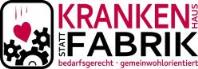 Finanzierungssäulen: 
öffentliche Versorgungsplanung			Investitionsmittel
Leistungen und Betten als Planungsgrundlage 		Vorhaltekosten  (Räume, Großgeräte, 									Fachpersonal)
						(Sicherstellungszuschläge überflüssig)
verbindliche Personalbemessung für Fachpersonal 		Personalbudget
fallzahlabhängige Sachkosten 				budgetierte Sachkostenpauschalen 
_______________________________________________________________________________________________
Prinzip:		Gemeinwohlorientierung 
Transparenz: 	Offenlegung der Kostenstrukturen  
optional: 	regionale „Sonderwirtschaftszonen“ zur Erprobung innovativer Modelle
22
[Speaker Notes: Rot= Sicherstellungszuschläge sind im Selbstkostendeckungssystem eigentlich überflüssig. Mit den Kriterien unter Punkt 2 ist die Notwendigkeit eines KH bereits definiert. Auf dieser Planungsgrundlage kann das KH die notwendigen Kosten begründen, die dann von den Kassen refinanziert werden müssen. Da ist kein extra Zuschlag erforderlich..]
„Wir (…) sehen die dringende Notwendigkeit, noch in dieser Legislaturperiode ein in die Zukunft weisendes Krankenhausreformgesetz in Kraft treten zu lassen. 

Im Bereich der Krankenhausplanung sollte in einem ersten Schritt auf die (…) Krankenhausplanung des Landes Nordrhein-Westfalen aufgesetzt werden. Die vom Bund bisher dazu geplanten strittigen Weiterentwicklungen, wie zum Beispiel die Einführung von Mindestfallzahlen, zusätzlichen Leistungsgruppen oder Veränderungen bei den Strukturvorgaben für die Leistungsgruppen sollten in einer zweiten Entwicklungsphase gemeinsam mit den Ländern ab 2027 geprüft werden.

Eine anteilige Finanzierung der Betriebskosten durch Vorhaltebudgets wird von uns grundsätzlich begrüßt.   Die derzeit geplante stark fallzahlabhängige Vorhaltvergütung lehnen wir aber ab. Aus diesem Grund schlagen wir vor, in einem ersten Schritt auf die Weiterentwicklung der bereits etablierten fallzahlunabhängigen Finanzierungsinstrumente, wie zum Beispiel Notfallstufenzuschläge, Sicherstellungszuschläge, Zuschläge für Pädiatrie und Geburtshilfe sowie Zentrumszuschläge zu setzen und eine darüber hinausgehende umfassende Finanzierungsreform im Anschluss an diese Gesetzgebung (…) vorzubereiten.“
<Foliennummer>
Gemeinsame Erklärung vom 26.08.2024:
1. Wir sprechen uns für eine fallzahlunabhängig und bedarfsorientiert ausgestaltete Vorhaltefinanzierung aus. (…) Daher sehen wir die (…) vorgesehene jährliche Anpassung der Vorhaltefinanzierung auf Basis der Ist-Fallzahlen und den fehlenden Bevölkerungsbezug kritisch.
2. Um reale Versorgungsbedarfe (…) ermitteln zu können, muss ein wissenschaftlich fundiertes Instrument zur Bedarfsermittlung zeitnah entwickelt werden.
3. Wir plädieren dafür, die Strukturreform nicht von der Finanzierungsreform zu entkoppeln und zeitnah verbindliche Qualitätsvorgaben (…) auf der Basis der wissenschaftlichen Evidenz zu schaffen. (…)                                     Mindestvorhaltezahlen sind (…) ein zentrales Element, um bei nicht vorliegender Evidenz die nötige Routine zu gewährleisten und Gelegenheitsversorgung auszuschließen (…).
<Foliennummer>